Krótki przewodnik po placówkach technicznych w naszym mieście
Dlaczego technikum?
Zastanawiacie się jaką drogę kariery wybrać? Może technikum? Szeroki zakres kierunków jest na pewno mocną stroną. Kierunki ekonomiczne, informatyczne, techniczne czy logistyczne to tylko część ich oferty. Oczywiście to Twój wybór. Jednak by móc podjąć słuszną, przemyślaną decyzję trzeba zgromadzić dane. A przydatne Ci informacje znajdują się poniżej.
Technikum NR 1 w Katowickim Centrum Edukacji Zawodowej im. Powstańców Śląskich w Katowicach
Kształci w następujących zawodach:

Technik architektury krajobrazu 
Technik budownictwa 
Technik robót wykończeniowych w budownictwie
Technik geodeta 
Technik przemysłu mody
Technik realizacji nagrań i nagłośnień 
Technik gazownictwa 
Technik budowy dróg
Adres
Adres:
ul. Techników 11, 40-326 Katowice
Tel.:(32) 256-63-72
www.kcez.pl
e-mail: kcez.sekretariat@gmail.com
Oferta szkoły
Szkoła oferuje między innymi: 
 naukę języków obcych w pracowniach z nagłośnieniem i tablicą interaktywną, 
 pracownie przedmiotowe wyposażone w sprzęt komputerowy i audiowizualny, 
 pracownie zawodowe wyposażone zgodnie z wymaganiami nauki w zawodach,
 2 labolatoria (chemiczne i badania materiałów)
 5 pracowni komputerowych - w tym jedna klimatyzowana (MAC, Linux, Windows) 
 nową bogato wyposażoną bibliotekę i CIND,
 internat i możliwość korzystania ze stołówki,
 rozwijanie zainteresowań w profesjonalnie prowadzonych kołach:, 
 udział w bezpłatnych kursach i możliwość uzyskania profesjonalnych certyfikatów zawodowych , 
 praktykę zawodową w różnych firmach w tym płatną praktykę.
Profile klas - przedmioty rozszerzone
TECHNIK ELEKTRYK - rozszerzona matematyka, fizyka
TECHNIK ELEKTRONIK - rozszerzona matematyka, fizyka
TECHNIK ANALITYK - rozszerzona matematyka, chemia
TECHNIK INFORMATYK - rozszerzona matematyka, fizyka
TECHNIK MECHANIK - rozszerzona matematyka, fizyka
TECHNIK OCHRONY ŚRODOWISKA - rozszerzona matematyka, biologia
TECHNIK MECHATRONIK  - rozszerzona matematyka, fizyka 
TECHNIK TELEINFORMATYK - rozszerzona matematyka, fizyka
TECHNIK ENERGETYK - rozszerzona matematyka, fizyka
TECHNIKUM NR 17 W ŚTZN ( Śląskie Techniczne  Zakłady  Naukowe w Katowicach)
ul. Sokolska 26, 40-086 Katowice
tel. (032) 351-19-00
www:  	http://www.sltzn.katowice.pl
e-mail:  	sltzn@sltzn.katowice.pl
Oferta szkoły
Śląskie...” oferują:
wysoki poziom kształcenia
 uzyskanie różnego rodzaju certyfikatów zawodowych, 
 naukę w szkole, która zajmuje 31 miejsce w kraju w ogólnopolskim rankingu szkół zawodowych, 4 w woj. śląskim i 1 w Katowicach, natomiast w rankingu maturalnym 10 miejsce w kraju, 
 możliwość rozwijania zainteresowań w kołach i klubach,
 udział w międzynarodowych programach, 
 opiekę medyczną i psychologa szkolnego, 
targi pracodawców poszukujących pracowników wśród naszych uczniów i absolwentów,
  zmodernizowane pracownie i warsztaty wyposażone w nowoczesny park maszynowy, 
przymiarkę do powszechnego w Europie stroju menedżera,
TECHNIKUM NR 2 Zespołu Szkół Ekonomicznych im. Wojciecha Korfantego w Katowicach
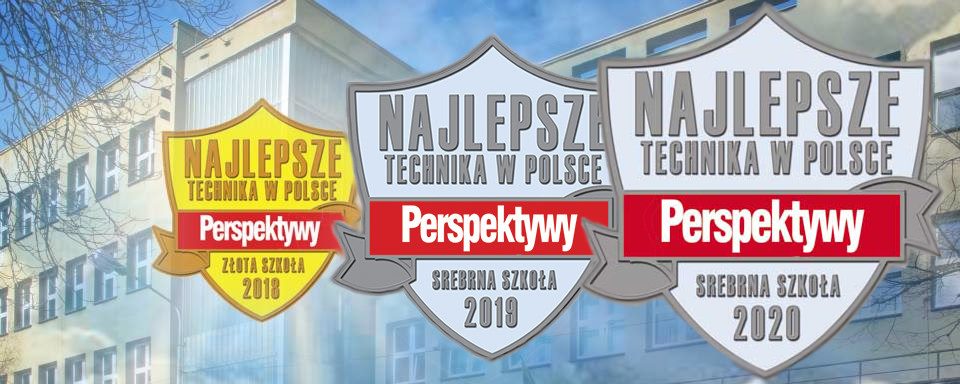 Kształci w następujących zawodach: 
Technik ekonomista 
 Technik hotelarstwa
 PRZEDMIOTY NAUCZANE W ZAKRESIE ROZSZERZONYM: 
 Technik ekonomista –matematyka, geografia/biologia, 
 Technik hotelarstwa-język angielski, geografia/biologia 
Nauczane języki obce: angielski, niemiecki, francuski
Adres
ul. Raciborska 3		40-074 Katowice(32) 251 68 01
e-mail: szkola@zse-korfanty.katowice.pl
www.zse-korfanty.katowice.pl
Atuty szkoły:
 Wysoka zdawalnością egzaminów zawodowych.
Od wielu lat uczniowie są finalistami Ogólnopolskiej Olimpiady Wiedzy Hotelarskiej.
Absolwenci to studenci Uniwersytetu Ekonomicznego, Akademii Wychowania Fizycznego, Uniwersytetu Śląskiego, pracownicy obsługi hotelowej, pracownicy biurowi banków, urzędów, księgowi biur rachunkowych.
Uczniowie mogą uczestniczyć w kursie barmańskim level A, kursie Barman Junior, w warsztatach baristycznych. 
Uczniowie klas technik ekonomista zdobędą wiedzę z zakresu zarabiania i inwestowania pieniędzy.
W trakcie nauki organizowane są praktyki zawodowe na promach Unity Line Świnoujście-Ystad, w renomowanych hotelach i w przedsiębiorstwach w Katowicach oraz we Włoszech w ramach programu Erasmus+.
Szkoła oferuje:
Osiągnięcia Szkoły:
2 miejsce w Rankingu Techników Katowice 2020	
2 miejsce w Rankingu Techników Katowice 2019	
2 miejsce w Rankingu Techników Katowice 2018
2 miejsce w Rankingu Techników Matematyka Katowice 2018
4 miejsce w Rankingu Techników Katowice 2017
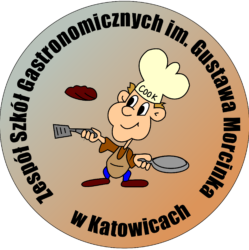 TECHNIKUM NR 3  Zespołu Szkół Gastronomicznych im. Gustawa Morcinka w Katowicach
Kształci w następujących kierunkach:
Technik żywienia i usług gastronomicznych dawny   KUCHARZ 
 Kelner 	
 Technik eksploatacji portów i terminali
Adres
ul. Roździeńska 25		40-382 Katowicetel./fax (32) 256 98 23e-mail zsgkatowice@wp.pl
www.zsgkatowice.strona.pl
Atuty szkoły:
praktyki zawodowe w najlepszych restauracjach regionu a także firmach logistycznych i porcie lotniczym w Pyrzowicach 
 praktyki zagraniczne o zagraniczne staże dla absolwentów 
 sukcesy w ogólnopolskich konkursach gastronomicznych i  barmańskich  
 udział w projektach międzynarodowych 
 nowoczesne pracownie technologiczne 
 warsztaty prowadzone przez cenionych szefów kuchni 
 możliwość uczestnictwa w szkoleniach baristycznych i barmańskich 
 wysoka zdawalność egzaminów zawodowych 
 bogata propozycja zajęć pozalekcyjnych 
 miła, przyjazna atmosfera
Osiągnięcia szkoły:
10 miejsce w Rankingu Techników Katowice 2020
10 miejsce w Rankingu Techników Katowice 2019
8 miejsce w Rankingu Techników Katowice 2018
11 miejsce w Rankingu Techników Matematyka Katowice 2018
11 miejsce w Rankingu Techników Katowice 2017
Kształci w następujących zawodach:

Technik automatyk - fizyka, matematyka
Technik energetyk - fizyka, matematyka
Technik elektryk - fizyka, matematyka
Technik ekonomista - geografia, matematyka
Technik informatyk - informatyka, matematyka
Technik programista 
Technik rachunkowości
TECHNIKUM NR 4 IM. POWSTAŃCÓW ŚLĄSKICH W ZSTIO NR 2
Adres:
w Katowicach ul. Mikołowska 131, 40-592 Katowice 
e-mail:sekretariat@zstio2.katowice.pl
http://www.zstio2.katowice.pl/
Tel.:(32) 609-60-20
wysokie wyniki uczniów na egzaminach maturalnych i zawodowych (tytuł „Brązowej Szkoły 2016”, „Srebrnej Szkoły 2017” w rankingu Perspektywy) 
nowatorstwo w edukacji (Laur Mistrza Nowoczesnej Edukacji, Medal prof. im. St. Fryzego, Roboty Lego Mindstorms, branżowe symulacje biznesowe)
 sukcesy w konkursach zawodowych i sportowych (laureat XLIV Olimpiady Wiedzy Technicznej, I miejsce w Olimpiadzie Innowacji Technicznych i Wynalazczości,
uprawnienia i certyfikaty zawodowe (KSAPL, CISCO, SIMP, UDT
 praktyki zawodowe za granicą (program ERASMUS+)
 sukcesy w konkursach zawodowych i sportowych (laureat XLIV Olimpiady Wiedzy Technicznej, I miejsce w Olimpiadzie Innowacji Technicznych i Wynalazczości, I miejsce w pchnięciu kulą w Mistrzostwach Katowic Szkół Ponadgimnazjalnych w lekkoatletyce, II miejsce w Mistrzostwach Katowic Szkół Ponadgimnazjalnych w lekkoatletyce chłopców, II miejsce Mistrzostwach Katowic Szkół Ponadgimnazjalnych w piłce ręcznej chłopców)
Zalety szkoły
TECHNIKUM NR 7 w Zespole Szkół Nr 7 im. Stanisława Mastalerza w Katowicach
KSZTAŁCI W ZAWODACH: 					
Technik pojazdów samochodowych 
 Technik dróg kolejowych i obiektów   inżynieryjnych 
Technik automatyk sterowania ruchem kolejowym
Adres:
40-861 KATOWICE
ul. Gliwicka 228	
tel/fax. (32) 254-06-26
e-mail: sekretariat@zs7.katowice.pl
www.zs7katowice.neostrada.pl
KLASY O KIERUNKU KOLEJOWYM SĄ KLASAMI PATRONACKIMI PKP PLK. DLA NAJLEPSZYCH UCZNIÓW JUŻ OD PIERWSZEJ KLASY BĘDĄ FUNDOWANE STYPENDIA PO UKOŃCZENIU SZKOŁY MIEJSCA PRACY GWARANTOWANE
PRAKTYKI ZAWODOWE 
Szkoła organizuje dla swoich uczniów praktyki zawodowe w renomowanych salonach samochodowych. Noma 2, Pietrzak, Norauto, BMW. 
W ramach programu „Erasmus +” uczniowie odbywają praktyki zagraniczne ( Włochy , Niemcy). 
Zajęcia praktyczne umożliwiają bezpośredni kontakt z nowoczesnymi technologiami oraz pozwalają na zapoznanie się z realnymi warunkami zatrudnienia. Dla najlepszych możliwość zatrudnienia.
Szkoła może poszczycić się wysoką zdawalnością egzaminów zawodowych
Atuty szkoły:
PRACOWNIE/BAZA DYDAKTYCZNA 
Sale dydaktyczne wyposażone są w komputery z dostępem do Internetu, tablice interaktywne, sprzęt audiowizualny. 
Pracownie przedmiotów zawodowych są wyposażone w nowoczesne programy serwisowe do diagnostyki samochodów.
 Dla uczniów pragnących rozwijać swoje zainteresowania sportowe lub poprawić swoją kondycję fizyczną szkoła udostępnia ściankę wspinaczkową i doskonale wyposażoną siłownię.
Technikum nr 8 im. Obrońców Poczty Polskiej w Gdańsku w Katowicach
Adres:
 ul. Mickiewicza 16, 40-092 Katowice
tel. (32) 258 83-14
www:  http://tech8katowice.pl
Technikum nr 8 na Facebooku
e-mail:sekretariat@tech8katowice.pl
Atuty szkoły
Jest to jedna z nielicznych szkół technicznych na Śląsku, kształcącą w klasach o profilu wojskowym i policyjnym! 

Wyniki Egzaminu ZawodowegoZ porównania wyników zdawalności egzaminu zawodowego w zawodzie Technik Telekomunikacji wyniki uzyskane przez naszych absolwentów są powyżej średniej ogólnopolskiej jak i przewyższają wyniki uzyskane w województwie śląskim!
Baza dydaktyczna
 Nowoczesne pracownie: elektryczna, teleinformatyczna, teletransmisyjna, informatyczna, multimedialna
 Praktyki zawodowe odbywają się pod nadzorem  wykwalifikowanych instruktorów
Technikum  nr 10 W ZSPS (Zespół Szkół Przemysłu Spożywczego )w Katowicach
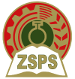 Kształci w zawodach: 

Technik weterynarii
Technik technologii żywności
Adres:
Zespół Szkół Przemysłu Spożywczego		ul. Ks. b-pa Herberta Bednorza 1540-384 Katowicetel. 256-94-69, 351-82-20e-mail: zsps@alpha.pl
www.zsps.org.pl
Atuty szkoły:
Technik weterynarii
Praktyki zawodowe odbędziesz w: Śląskim Ogrodzie Zoologicznym, przychodniach weterynaryjnych i gospodarstwach hodowli zwierząt. 
Pracę znajdziesz w: przychodniach weterynaryjnych, zakładach hodowli zwierząt, inspektoratach weterynaryjnych, weterynaryjnych laboratoriach diagnostycznych. Przedmioty rozszerzone: biologia, chemia Języki obce: angielski, niemiecki oraz angielski w weterynarii
Technik technologii żywności
 Praktyki zawodowe odbędziesz w małych i średnich zakładach spożywczych.
 Zdobędziesz kwalifikację:
       produkcja wyrobów piekarskich, cukierniczych lub    	produkcja przetworów mięsnych oraz tłuszczowych.
 Pracę znajdziesz w: zakładach przetwórstwa spożywczego, instytucjach prowadzących badanie i ocenę żywności, handlu artykułami spożywczymi lub samodzielnie poprowadzisz działalność gospodarczą.
TECHNIKUM NR 12 W ZSTIO NR 3 (Zespół Szkół Technicznych i Ogólnokształcących nr 3) im. E. Abramowskiego w Katowicach
Kształci w kierunkach:

Technik szerokopasmowej komunikacji Elektronicznej
Technik fotografii i multimediów
Technik elektronik
Adres:
ul. Harcerzy Września 1939 r. Nr 2
Tel. 32 202-82-55
technikum12@abramowski.edu.pl
http://www.abramowski.edu.pl
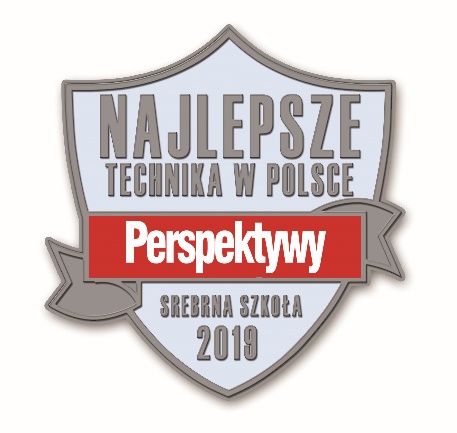 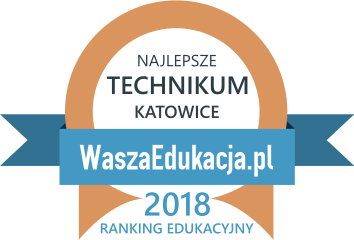 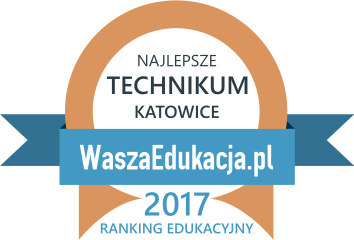 Atuty szkoły
Uczniowie szkoły osiągają wysokie wyniki egzaminów zewnętrznych, znacznie przekraczające poziom zdawalności zarówno w skali województwa śląskiego, jak i całego kraju. 
Absolwenci wszystkich kierunków, wyposażani są w kompetencje pożądane przez pracodawców, potrafią wykorzystywać nowoczesne technologie informacyjne i multimedialne adekwatnie do swojej dziedziny. 
Szkoła otrzymała w latach 2013 i 2014  "Wyróżnienie w rankingu IT szkoła" za podwyższanie kompetencji uczniów szkół ponadgimnazjalnych w zakresie technologii informacyjno - komunikacyjnych IT.
 Posiada status Lokalnej Akademii Sieciowej CISCO, w ramach której uczniowie nabywają podstawowe kompetencje w technologiach IT. Zajmując w rankingu "Perspektyw" drugie miejsce w Katowicach, ósme w województwie śląskim i osiemdziesiąte piąte w kraju, otrzymaliśmy tytuł Złotego Technikum 2015.
Większość kadry  stanowią czynni egzaminatorzy przedmiotów ogólnokształcących i zawodowych.
Baza dydaktyczna:
 Placówka posiada sale multimedialne, pracownie komputerowe, skomputeryzowaną bibliotekę z dostępem do internetu, kompleksową bazę sportową i rekreacyjną (m.in. siłownia i sauna),radiowęzeł i salę prób dla zespołów muzycznych.
KSZTAŁCI W NASTĘPUJĄCYCH ZAWODACH:     
 Technik spedytor, 
 Technik przeróbki kopalin stałych, 
 Technik lotniskowych służb operacyjnych, 
 Technik ekonomista, 
 Technik chłodnictwa i klimatyzacji
OD 1 WRZEŚNIA 2020 !
Technikum Nr 15 im. Tomasza Klenczara w Katowicach
Adres:
ul. Tadeusza Boya Żeleńskiego 96 40-750 Katowice 
tel/fax: +48 32 20 20 011
e-mail: klenczar@klenczar.pl
www.klenczar.pl
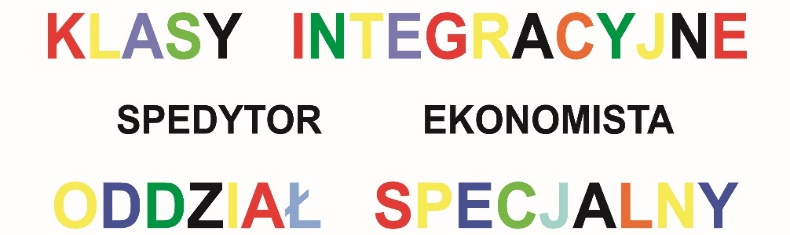 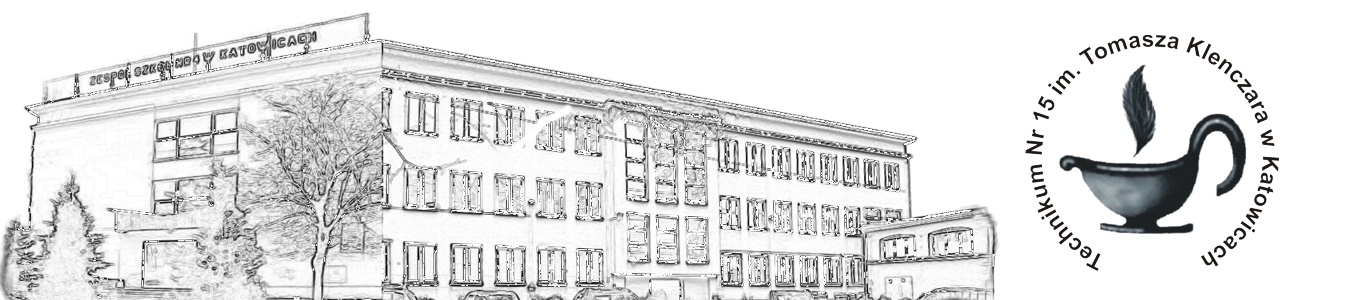 Atuty szkoły:
1. Zdobędziesz kwalifikacje w zawodach powszechnie poszukiwanych przez pracodawców na rynku pracy.
 2. Nauka odbywa się w dobrze wyposażonych salach lekcyjnych i pracowniach. 
3. Będziesz rozwijać swoje pasje i dodatkowe umiejętności.
 4. Uczestnictwo w międzynarodowych projektach umożliwia odbywanie zagranicznych praktyk zawodowych.
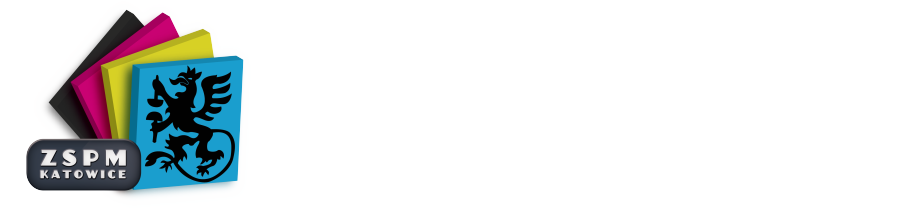 Kształci w następujących zawodach:	
 Technik procesów drukowania 
 Technik procesów introligatorskich
 Technik grafiki i poligrafii cyfrowej 
 Technik informatyk–umowa z firmą Microsoft 
 Technik mechatronik
Technikum NR 18 w Zespole  Szkół Poligraficzno-Mechanicznych im. Armii Krajowej w Katowicach
Adres: 
ul. Armii Krajowej 84, 
40-671 Katowice
Telefon: 32 202 84 63
e-mail: dyrekcja@zspm.pl
www: zspm.prv.pl
Szkoła posiada:
estetyczne pracownie i sale lekcyjne wyposażone w pomoce naukowe oraz sprzęt audiowizualny
wiele pracowni komputerowych, a wszystkie wyposażone w nowy sprzęt
interaktywne tablice w salach lekcyjnych
dostęp do Internetu przez Wi-Fi
bogate, legalne oprogramowanie w pracowniach komputerowych
serwer szkolny wykorzystywany do przechowywania prac uczniów 
        i materiałów dydaktycznych nauczycieli
salę gimnastyczną oraz siłownię
nowoczesne boiska szkolne
bibliotekę wyposażoną w komputery z dostępem do Internetu
pracownię języków obcych
warsztaty szkolne dla zawodów poligraficznych
nowoczesną maszynę drukującą firmy KBA sterowaną cyfrowo
Atuty szkoły:
Szkoła zapewnia:
wykwalifikowaną i przyjazną kadrę nauczycielską
praktyki w wielu renomowanych firmach
firmowe szkolenia pozwalające na otrzymanie certyfikatów
wszechstronny rozwój uczniów
pomoc i opiekę pedagoga szkolnego
Technikum  NR 20 Z Oddziałami Specjalnymi Dla  Niesłyszących  I Słabo  Słyszących  w Zespole Szkół Nr 1 im. gen. Jerzego Ziętka
Szkoła kształci w zawodach:

Technik architektury krajobrazu – oddział specjalny (dla osób niesłyszących i słabo słyszących)
Technik ogrodnik – oddział specjalny (dla osób niesłyszących i    słabo słyszących)
Technik usług fryzjerskich – oddział ogólnodostępny (bez orzeczeń o niepełnosprawności)
Adres:
 ul. Staszica 2, 40-230 Katowice
e-mail:sekretariat@zs1.katowice.pl
Tel.:(32) 255-20-84
www.zs1.katowice.pl
Atuty szkoły:Szkoła posiada monitoring , 3 w pełni wyposażone pracownie fryzjerskie, pracownię mechaniczną, pracownię elektryczną, pracownię dla ogrodników ,dwie pracownie komputerowe do tego w wielofunkcyjne boisko szkolne, salę gimnastyczną , bibliotekę, salę do zapasów oraz siłownię i salę fitness.
KIERUNKI KSZTAŁCENIA:

Technik elektryk
Technik górnictwa podziemnego 
Technik obsługi turystycznej 
Technik eksploatacji portów i terminali 
Technik ogrodnik
TECHNIKUM NR 16 w Zespole Szkół nr 2 im. Jarosława Iwaszkiewicza w Katowicach ul. Goetla
ul. Goetla 2, 40-749 Katowice – Murcki
(032) 255 61 31, (032) 255 80 55
zsz2murcki@poczta.onet.pl
www.zs2.katowice.pl
Kierunki kształcenia:			
 Technik elektronik 
 Technik elektryk
 Technik ekonomista
 Technik górnictwa podziemnego 
 Technik urządzeń i systemów energetyki odnawialnej
Technikum Nr14 w Zespole Szkół Zawodowych Nr3 im. Adama Kocura w Katowicach
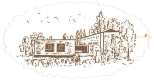 Adres:
ul. Szopienicka 66, 
40-395 Katowice
Tel.:(32) 255-72-25
e-mail:sekretariat@zsz3.pl
www.zsz3.pl
Atuty szkoły 
• Kształcenie w zawodach dających gwarancję pracy i stypendia, możliwość kontynuacji nauki na studiach technicznych, wykorzystanie zdobytych uprawnień do założenia i rozwinięcia własnej działalności gospodarczej.
 • Najnowocześniejsza baza kształcenia zawodowego i ogólnego - własne warsztaty szkolne i pracownie specjalistyczne, współpraca z pracodawcami 
i wyższymi uczelniami, miesięczne praktyki zagraniczne w krajach UE, dodatkowe kwalifikacje zdobywane na kursach (SEP, programowanie sterowników i wiele innych -potwierdzone certyfikatami), świetna baza sportowa
W opracowaniu informacji korzystano z :
Informatora dla kandydatów do szkół średnich w Katowicach w roku szkolnym 2019/2020 wydanego przez  Urząd Miasta Katowice,
Stron internetowych szkół 
strony https://www.otouczelnie.pl/artykul/3016/Technika-w-Katowicach
Przygotowała mgr Ewelina Horodecka